Temel Yaşam Desteği
Şekil 2. Yaşam zinciri
Şekil 3.Erişkin TYD
Erişkin TYD
Amaç erken ve doğru şekilde yanıtsızlığın değerlendirilip hastanın normal solumadığını anlayıp KPR basamaklarına geçmek. Eğitimsiz kurtarıcıların 112 telefon KPR uygulaması başarıyı artıracaktır. Şekil 3’de TYD algoritması ana hatları ile verilmiştir. Her basamakta neler yapılması gerektiği ise şekil 4’de detaylı şekilde verilmiştir.
Şekil 4. TYD basamakları, ayrıntılı uygulama teknikleri
Şekil 4. TYD basamakları, ayrıntılı uygulama teknikleri
Şekil 4. TYD basamakları, ayrıntılı uygulama teknikleri
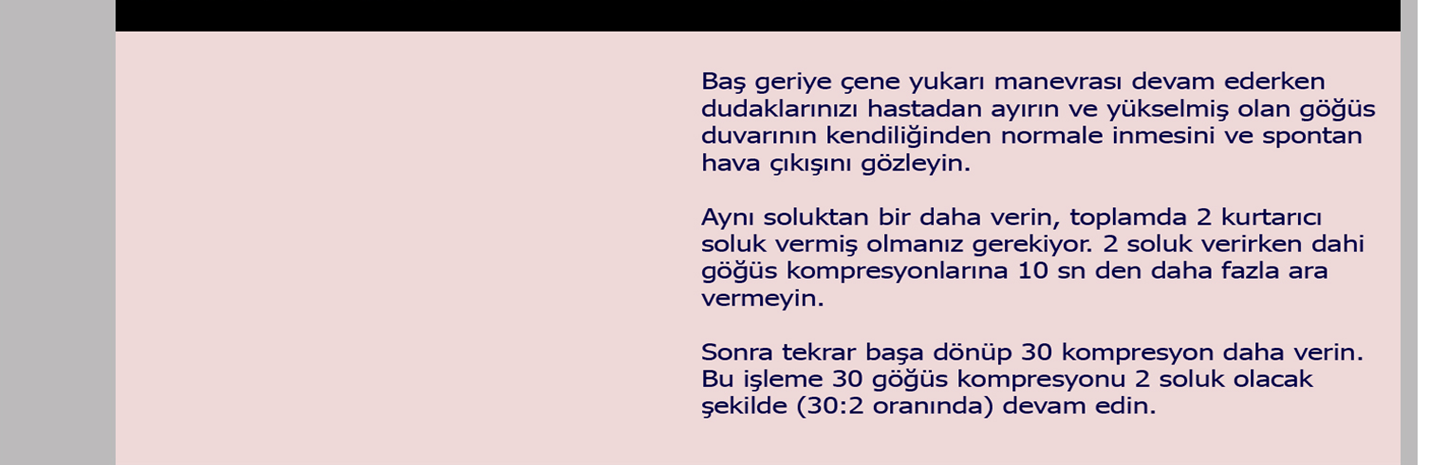 Şekil 4. TYD basamakları, ayrıntılı uygulama teknikleri
Şekil 4. TYD basamakları, ayrıntılı uygulama teknikleri